UBND QUẬN DƯƠNG KINH
TRƯỜNG TIỂU HỌC ĐA PHÚC

Môn: Tiếng Việt
Bài: Cả nhà đi chơi núi ( Tiết 2)
Giáo viên thực hiện: Đào Thị Nhung
3
Đọc toàn bài
Trả lời câu hỏi
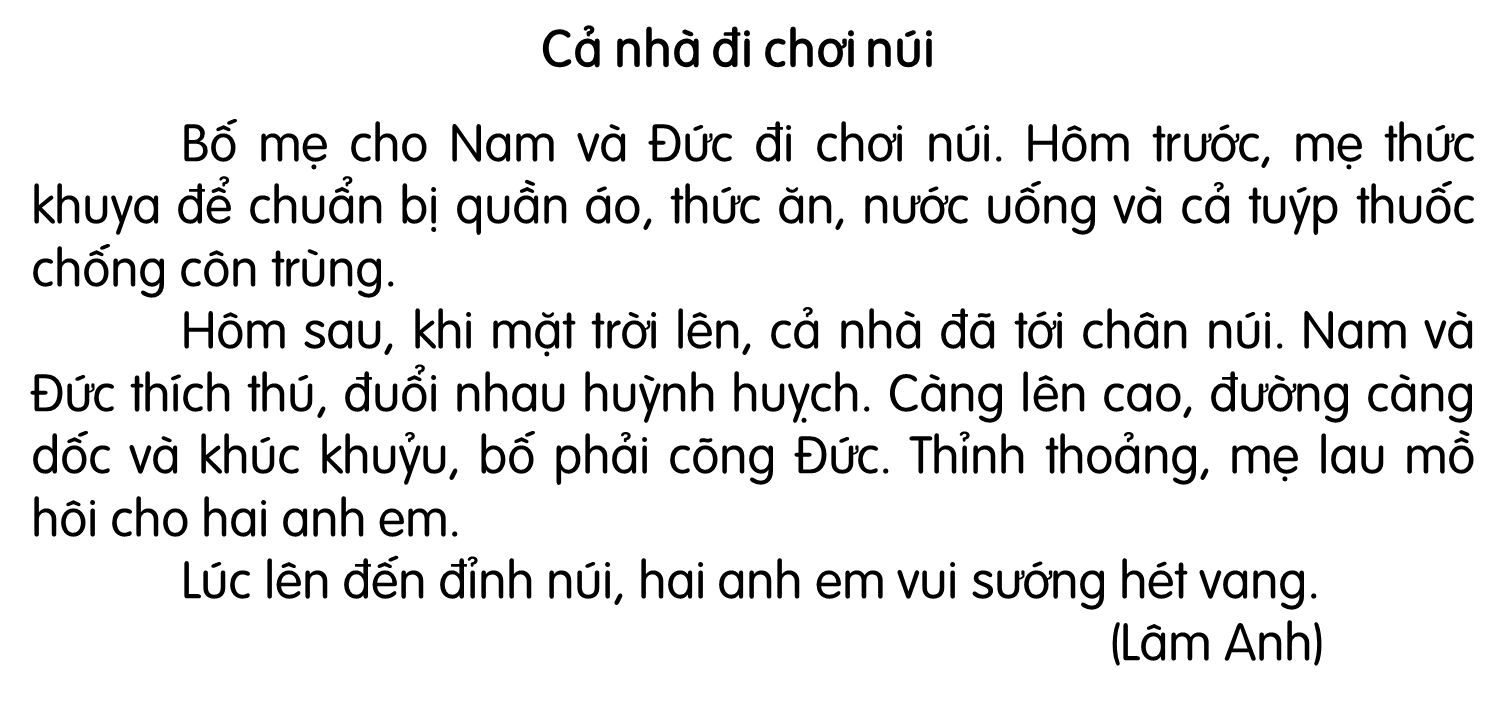 [Speaker Notes: Gọi HS đọc lại bài]
Đọc đoạn 1:
Bố mẹ cho Nam và Đức đi chơi núi. Hôm trước, mẹ thức khuya để chuẩn bị quần áo, thức ăn, nước uống và cả tuýp thuốc chống côn trùng.
Nam và Đức được bố mẹ cho đi đâu?
Mẹ chuẩn bị những gì cho chuyến đi?
Qua việc làm của mẹ, em có nhận xét gì?
Đọc đoạn 2:
Hôm sau, khi mặt trời lên, cả nhà đã tới chân núi. Nam và Đức thích thú, đuổi nhau huỳnh huỵch. Càng lên cao, đường càng dốc và khúc khuỷu, bố phải cõng Đức. Thỉnh thoảng, mẹ lau mồ hôi cho hai anh em.
Hành động nào của mẹ cho thấy mẹ luôn quan tâm đến Nam và em Nam?
Em có nhận xét gì về bố và mẹ Nam?
Đến đoạn đường dốc và khúc khuỷu, bố phải làm gì?
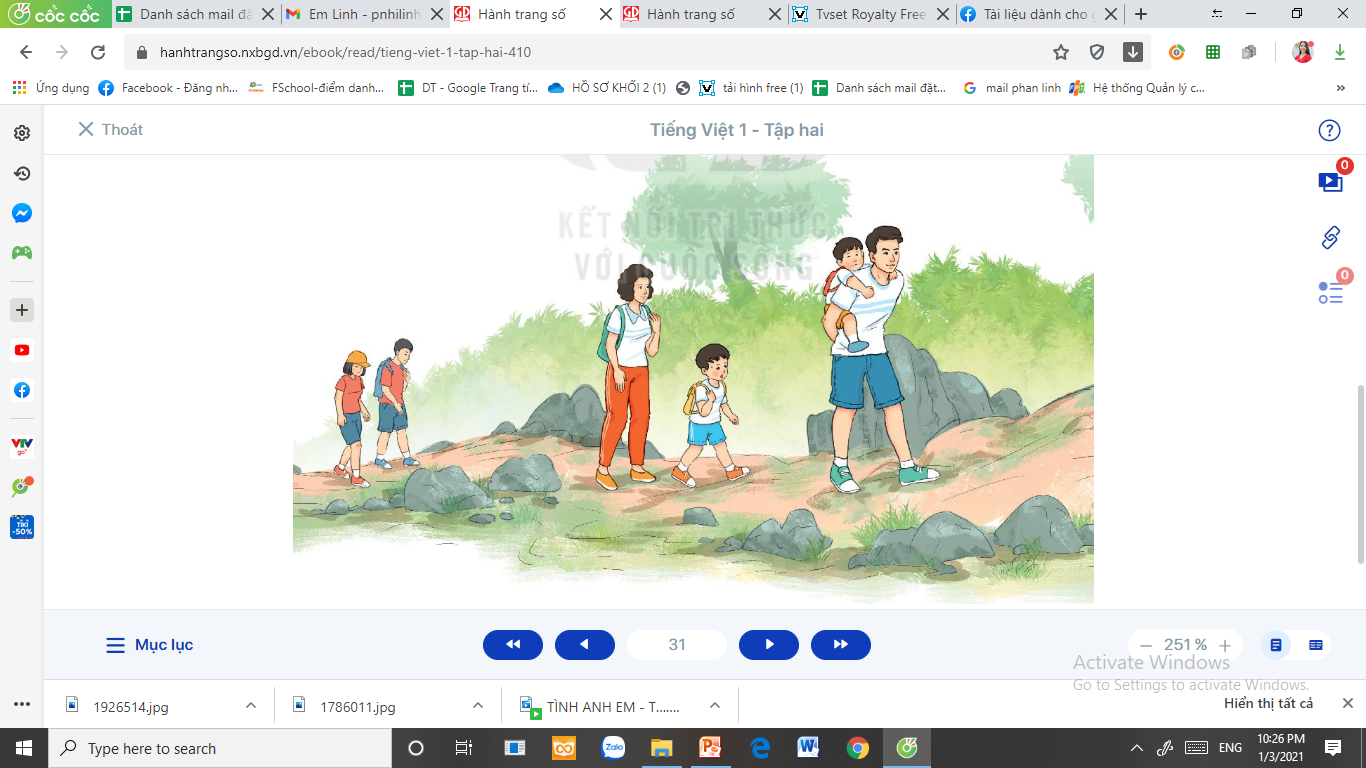 Hãy kể lại một kỉ niệm đẹp của gia đình em mà em nhớ nhất.
Em cảm nhận được tình cảm gia đình Nam như thế nào qua câu chuyện trên?
[Speaker Notes: GV hãy nghe hs nói câu này nhé. Sẽ rất hạnh phúc khi nghe hs kể đấy ạ]
2
VỞ TẬP VIẾT
Viết từ ngữ
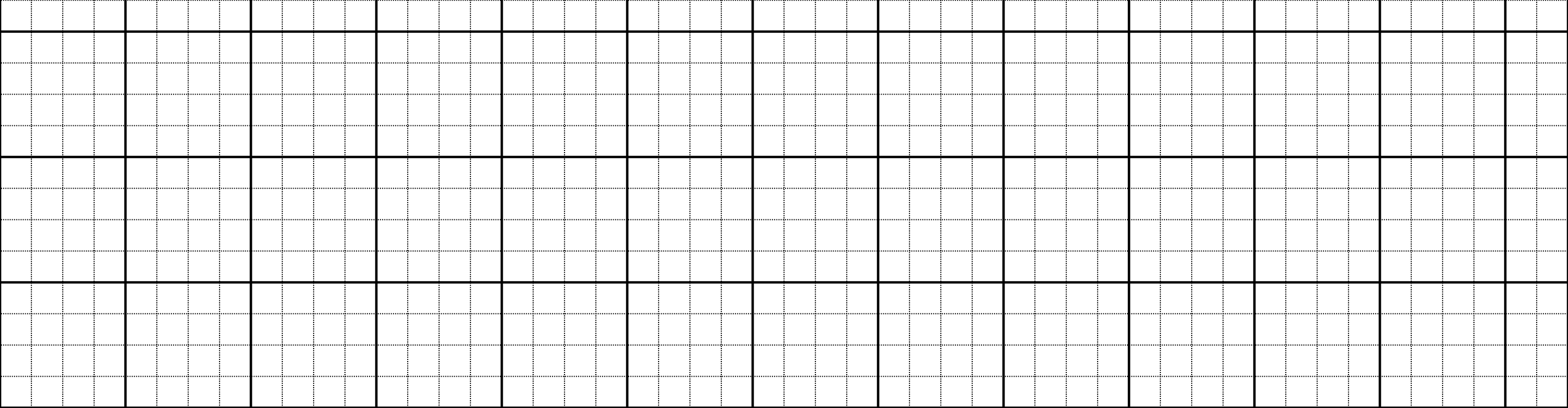 huỳnh huỵch
huỳnh huỵch
huỳnh huỵch
khúc khuỷu
khúc khuỷu
khúc khuỷu
[Speaker Notes: GV chiếu cho HS xem cách trình bày trước, sau đó nhấn tắt màn hình rồi đọc cho hs viết.]
4
Viết vào vở câu trả lời cho câu hỏi c ở mục 3
c. Đến đoạn đường dốc và khúc khuỷu, bố phải (…).
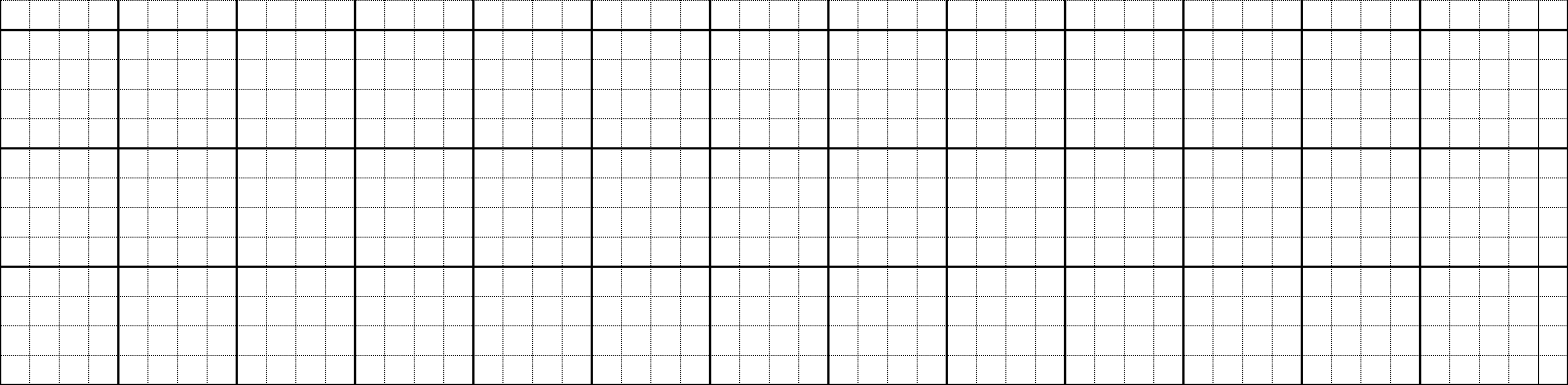 Đến đĲn đưŊg dǬ và δúc δuỷu, bố ιải
cŦg Đức.
Khoảng cách giữa các chữ như thế nào?
Cần chú ý gì khi viết chữ đầu câu?
Cuối câu có dấu gì?
Ngoài ra, những chữ nào trong bài cần viết hoa? Vì sao?
[Speaker Notes: GV hướng dẫn hs đồ chữ hoa Đ. GV hỏi để khai thác cho HS hiểu kĩ thuật viết (chữ đầu câu viết hoa, cuối câu có dấu chấm, khoảng cách các chữ bằng 1 con chữ o…)]